Family Supportive Supervisor Training Tool
Dr. Leslie B. Hammer, Ph.D, Portland State University
Dr. Ellen Ernst Kossek, Ph.D. Michigan State University
[Speaker Notes: Welcome. Family Supportive Supervisor Training (FSST) addresses how supervisors and managers can help workers ease the stress of work and family (nonwork life). Supervisors are the key to increasing worker engagement on the job, improving worker well-being and reducing workplace injury. This training program requires supervisors to focus on specific, repeated behaviors which will be described in this presentation.]
What will you learn?
This training is designed to:
Describe the benefits of providing support to help employees combine their work with their non-work/family lives
 Feed back information on the work-life surveys that were completed in your company
 Offer approaches to implementation, i.e. surveys, interviews, and focus groups
[Speaker Notes: The goal of this training is to identify behaviors and practices Supervisors and Managers can use to help Employees manage their work and non-work demands more effectively, and to motivate supervisors to adopt those practices.
 
This training is designed to:
 
	•	Describe the benefits of providing support to help employees
		combine their work with their non-work/family lives
 
	•	Feed back information on the work-life surveys that
		were completed in your company
 
	•	Offer approaches to implementation i.e.,  actions based on the results of the
		surveys, interviews, and focus groups
 
Helping your employees manage work and non-work demands is important for
both individual well-being and performance, as well as for performance of the
organization.]
Why is FSST Important?
Life has changed in the last 20 years:
more women in the workforce
more working mothers in the workforce
more single parents in the workforce
more males are helping with child care
more workers can’t afford reliable child care
more workers face other life stressors (transportation, long commutes, doctor visits during the workday, child care)
[Speaker Notes: Why should work and non-work demands be important to businesses? Life has changed
in the past decade or two. For example:
 
	•	more women in the workforce
	•	more working mothers in the workforce
	•	more single parents in the workforce
	•	more males are helping with child care
	•	more older workers in the workforce
	•	more workers caring for aging relatives
	•	more workers can’t afford reliable child care
	•	more workers face other life stressors (transportation, long 
		commutes, doctor visits during the workday, child care)]
Why is FSST important?
A changing workforce:
In 2010, women comprised 47% of the workforce1 
In 2010, 71% of women in the workforce had children of 18 years or younger1 
Among employed parents, 20% are single parents2
In 2010, workers age 55 and older comprised 40% of the workforce1
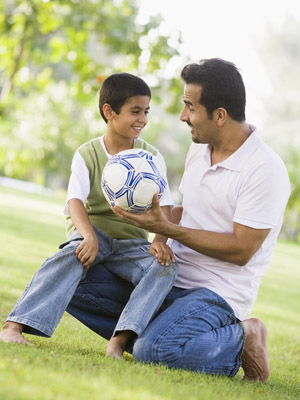 1 Bureau of Labor Statistics, 2010, 2011
2 Families and Work Institute, 2008
[Speaker Notes: The following data is from the Bureau of Labor Statistics (BLS) and other
selected references:
 
• There are more women in the workforce:  “In 2005, women comprised 46% of the 
workforce (BLS, 2005).
 
• There are more working mothers in the workforce:  “In 2005, 70% of women in the
workforce had children of 18 years or younger compared to 66% in 1990 (BLS,
2005).
 
• There are also more single parents in the workforce:  "Among employed parents, 20 percent 
are single parents, while 80 percent live in couples"? (Families and Work Institute,
2002).

• In addition, there are also more older workers in the workforce:  “In 2005, workers age 55 and older
comprised 33% of the workforce” (BLS, 2005). These workers also face additional stressors outside the workplace.]
Why is FSST important?
In a 2008 nationally representative study, it was found that 42% of employed Americans have provided elder care in the past 5 years 1
Low wage employees are just as likely to have caregiving responsibilities as higher-wage employees, but have fewer financial resources with which to meet these responsibilities1
Between 9% and 13% of US households are made up of dual earner, sandwiched generation couples 2 

	1 Families and Work Institute, 2008
	2 Neal & Hammer (2007)
Why is FSST important?
Elder care issues and other stressors:
A survey of HR professionals about their employees revealed the following: 
15% deal with elder care issues
59% missed a full day from work
44% encountered workday interruptions
29% had stress-related health problems 
16% of all respondents said they had experienced turnover or attrition due to elder care issues
Source: SHRM 2003 Elder Care Survey
[Speaker Notes: As the population ages, more workers are caring for aging relatives.

HR professionals estimate that nearly 15 percent of employees in their organization deal with elder care issues. 

These HR professionals also noted about their employees:

15% deal with elder care issues
59% missed a full day from work
44% encountered workday interruptions
29% had stress-related health problems 
16% of all respondents said they had experienced turnover or attrition due to elder care issues

(SHRM 2003 Elder Care Survey).]
Why is FSST important?
Child care is unaffordable for many workers:
 Low wage workers have significantly less access to child care resources and referral services and employer-provided financial assistance for purchasing child care 
In 2000, 14% of all eligible children received child care subsidies
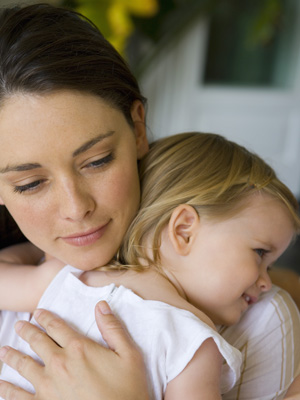 Source: The Finance Project, 2005
[Speaker Notes: It’s also a fact that most low wage workers can’t afford reliable child care:  “Low wage workers 
have significantly less access to child care resources and referral services and
employer-provided financial assistance for purchasing child care” (The Finance
Project, 2005).
 
-In 2000, 14% of all eligible children received child care subsidies (The Finance
Project, 2005).]
Why is FSST important?
Workers have many stressors
“Workers in the low-wage labor market face several challenges. Low earning, coupled with transportation, childcare, and other work-related expenses, can leave families with little disposable income to meet basic needs.”
Source: The Finance Project, 2005
[Speaker Notes: Most low wage workers face other life stressors (transportation, long commutes,
doctor visits during the workday):  

According to The Finance Project, 2005: “Workers in the low-wage labor market face
several challenges. Low earning, coupled with transportation, childcare, and 
other work-related expenses, can leave families with little disposable income to
meet basic needs”]
Why is FSST important?
Quick facts on changes in work hours:
Many supervisors work more than 40 hours per week, which makes it difficult to find a balance between job demands and family activities.
 More than 1/3 of working women with partners or spouses work different shifts than their partner or spouse.
 68% of married working mothers work 40+ hours a week compared to 60% of women without children.
 30% of working women work nontraditional shifts, including nights and weekends.
 80% of men work more than 40 hours a week.
 Men and women who work overtime (more than 40 hours) average an additional 6.63 hours a week.
[Speaker Notes: On top of everything else, workers are working more hours, making it even more difficult to balance work and family activities.

Quick facts on changes in work hours:
 
	•	Many supervisors work more than 40 hours per week--which means they are spending less time at home with their families. This makes it difficult to
		find a balance between job demands and family activities.
 
	•	More than 1/3 of working women with partners or spouses work different shifts than their partner or spouse.
 
	•	68% of married working mothers work 40+ hours a week compared to 60% of women without children.
 
	•	30% of working women work nontraditional shifts, including nights and weekends.
 
	•	80% of men work more than 40 hours a week.
 
	•	Men and women who work overtime (more than 40 hours) average an additional 6.63 hours a week.]
Defining Family and Non-Work Aspects of Life
[Speaker Notes: Next, we’ll define family and non-work aspects of life.]
Defining Family and Non-Work Aspects of Life
What are typical family members? 
Spouse/partner
Children and grandchildren
Parents and grandparents
Brothers and sisters
Aunts, uncles, cousins, nieces, nephews
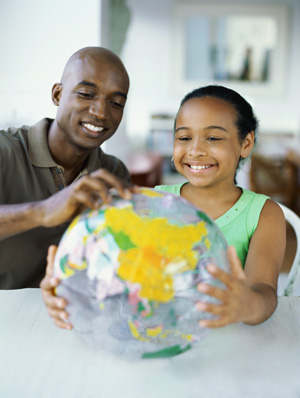 Defining Family and Non-Work Aspects of Life
Some families are nontraditional
These “families” can serve the same function as traditional families and can be just as important to a person as a parent or child. Some examples are:
Friends
Volunteer groups
Co-workers
Neighbors
It’s important to recognize that nontraditional families are just as important to some people as are the more traditional families.
[Speaker Notes: Some families are nontraditional.  These “families” can serve the same function as
traditional families and can be just as important to a person as a parent or child.
Some examples are:
 
	•	Friends
	•	Volunteer groups
	•	Co-workers
	•	Neighbors
 
It’s important to recognize that nontraditional families are just as important to some
people as are the more traditional families.]
Defining Family and Non-Work Aspects of Life
Employer support is changing
There has been broadening of policies and practices to support participation in additional life roles such as:
Community
Elder care
Teen supervision
Personal health care
Personal values (e.g. political, religious)
Military service
Domestic chores
Exercise
[Speaker Notes: Employers have shown growing recognition of the need to support not only those with visible family needs (e.g., child care), but all employees at many life stages who may experience work-life stresses regardless of family status.

There has been broadening of policies and practices to support participation in additional life roles such as: 
community
elder care
 teen supervision
personal health care
personal values (e.g. political, religious)
military service
domestic chores
exercise]
Costs to the Employees
Costs to the Employees
Work-family stress can cause substantial costs to the employee and his or her family:
Decreased mental and physical health as result of increased work-family conflict
Higher levels of stress and strain and lower levels of organizational commitment, job satisfaction, engagement and safety 
Higher levels of turnover intentions and lower performance
[Speaker Notes: A company that doesn’t support work-family balance can cause substantial costs to the employee and his or her family:
 
Our own research has documented decreases in both employee mental and physical health as result of decreased support for work and family and the corresponding increased work-family conflict.

Employees also report higher levels of stress and strain and lower levels of organizational commitment, job satisfaction, engagement and safety as a result of high levels of work-family stress.

Employees report higher levels of turnover intentions and lower performance as result of work-family stress.]
Costs to the Employees
Our research demonstrates that when supervisors are trained to engage in family supportive supervisor behaviors, employees report high levels of physical health and job satisfaction and lower levels of turnover intentions.
[Speaker Notes: Our research demonstrates that when supervisors are trained to engage in family supportive supervisor behaviors, employees report high levels of physical health and job satisfaction and lower levels of turnover intentions.]
Costs to the Employees
Children of employees are affected
Education of children suffers when parents cannot meet with teachers, oversee homework, and attend school events.
Health of children suffers when kids cannot be cared for at home or treated except at the emergency room after hours. 
In one survey, more than 40% of parents reported that their working conditions affected their children’s health—from 	a child missing a needed doctor’s appointment to a child failing to receive adequate early care, causing an illness or condition to worsen.
[Speaker Notes: Children of employees are affected
Education of children suffers when parents cannot meet with teachers, oversee homework, and attend school events.

Health of children suffers when kids cannot be cared for at home or treated except at the emergency room after hours. 

In one survey, more than 40% of parents reported that their working conditions affected their children’s health—from a child missing a needed doctor’s appointment to a child failing to receive adequate early care, causing an illness or condition to worsen.]
Costs to the Employees
Finding adequate child care is a problem
According to the National Institute for Child Health and Human Development, 60%t of childcare in the U.S. is of “poor or mediocre” quality (Williams, 2006). 
Many childcare arrangements are informal and break down often. Lack of flexibility in parents’ schedules leads many children from working families to become latchkey kids who are home alone after school with no adult or parent present.
[Speaker Notes: Finding adequate child care is a problem.
According to the National Institute for Child Health and Human Development, 60%t of childcare in the U.S. is of “poor or mediocre” quality (Williams, 2006). Many childcare arrangements are informal and break down often.
 Lack of flexibility in parents’ schedules leads many children from working families to become latchkey kids who are home alone after school with no adult or parent present.]
Costs to Employers
Costs to Employers
What are the costs to the organization to when employees are experiencing high levels of work-family stress? 
Time lost — to additional phone calls, and time off when an employee deals with crises
Family safety suffers when changing work shifts leave children without consistent adult supervision.  
Workplace safety is compromised when work-family conflict is high*
* Cullen and Hammer, 2007
[Speaker Notes: What are the costs to the organization to when employees are experiencing high levels of work-family stress? 
Time lost — to additional phone calls, and time off when an employee deals with crises
Family safety suffers when changing work shifts leave children without consistent adult supervision.  
Workplace safety is compromised when work-family conflict is high (Cullen and Hammer, 2007)]
Costs to Employers
Higher levels of stress and work-family conflict for employees also cause: 
Lower levels of performance, lower levels of job satisfaction, lower levels of commitment to the organization, more on-the-job accidents and lower levels of general health and well-being.
 Higher levels of absence, increased turnover of workers, and higher levels of burnout among workers.
[Speaker Notes: Higher levels of stress and work-family conflict for employees also cause: 
Lower levels of performance, lower levels of job satisfaction, lower levels of commitment to the organization, more on-the-job accidents and lower levels of general health and well-being.
Higher levels of absence, increased turnover of workers, and higher levels of burnout among workers.]
Costs to Employers
Thus, work-family stress is related to increased costs to the employer in the form of potential increased health care costs, decreased productivity, and increased turnover of employees.
[Speaker Notes: Thus, work-family stress is related to increased costs to the employer in the form of potential increased health care costs, decreased productivity, and increased turnover of employees.]
What Employers Can Do: 
Flexibility and  Supervisor Support
Flexibility and Employer Support
Flexibility and Supervisor Support Are key
Why do we need flexibility in the workplace?
 People inherently need to have control over their lives. 
The more input employees are given into scheduling their work hours and how to do their jobs, the better they will feel about their work and about their supervisor and the company as a whole. 
 Increased flexibility and perceived control is related to decreased work-family stress, and improved health of employees.
[Speaker Notes: Flexibility and Support Are Key

Why do we need flexibility in the workplace?
 People inherently need to have control over their lives. 
The more input employees are given into scheduling their work hours and how to do their jobs, the better they will feel about their work and about their supervisor and the company as a whole. 
 Increased flexibility and perceived control is related to decreased work-family stress, and improved health of employees.]
Flexibility and Employer Support
Supervisors can help
Research on work-family stress has shown that supervisors who directly interact with employees have some ability to increase or reduce the work-family stress experienced by those workers. 
We see supervisors as the linking pins in work-life support. 
This training is focused on what you can do, as a supervisor, to help workers better manage work and family.
[Speaker Notes: Supervisors can help
Research on work-family stress has shown that supervisors who directly interact with employees have some ability to increase or reduce the work-family stress experienced by those workers. 
We see supervisors as the linking pins in work-life support. 

This training is focused on what you can do, as a supervisor, to help workers better manage work and family.]
Work-Family Survey:
What We Found
[Speaker Notes: Now we’ll look at the findings of the Work-Family Survey]
The Work-Family Survey
[ insert company-specific information here ]
The Work-Family Survey
There are two general categories of support supervisors can employ to help employees deal with family issues:
Interpersonal/social or emotional support
Tangible or “structural” support to help employees access available policies, benefits or adjust schedules to reduce work family conflicts
[Speaker Notes: There are two general categories of support supervisors can employ to help employees deal with family issues:
Interpersonal/social or emotional support
Tangible or “structural” support to help employees access available policies, benefits or adjust schedules to reduce work family conflicts]
The Work-Family Survey
In our survey, we ask supervisors and employees to rate statements about Supervisors/Managers as:
strongly disagree / disagree / neutral / agree / strongly agree
[Speaker Notes: In our survey, we ask supervisors and employees to rate statements about Supervisors/Managers as:
strongly disagree / disagree / neutral / agree / strongly agree]
The Work-Family Survey
The following statements about Supervisors/Managers were rated:
“I take the time to learn about my Employees' personal needs”
 “My Employees can rely on me to help them with scheduling conflicts if they need it”
“I am a good role model for work and non-work balance to my Employees”
 “I am able to find ways to work with Employees to meet both the needs of Employees and the business.”
[Speaker Notes: The following statements about Supervisors/Managers for the main survey topics were rated:

Emotional or social support for the family:
“I take the time to learn about my Employees' personal needs”
 
Structural or tangible support with scheduling conflicts:
“My Employees can rely on me to help them with scheduling conflicts if they need it”

 Structural support can also refer to supervisor behaviors that clarify performance outcomes and the effective  organizing of  work processes
 
Modeling Appropriate Behaviors: 
“I am a good role model for work and non-work balance to my Employees”
 
Viewpoint that equally balances employees personal needs and those of the business: 
“I am able to find ways to work with Employees to meet both the needs of Employees and the business.”]
The Work-Family Survey
The results revealed that Supervisors/Managers and Employees have very different views of how supportive supervisors are.
Overall, supervisors see themselves as more supportive than employees do—there is a perceptual gap between what supervisors believe they are doing and how employees see them. 
This training is designed to help supervisors recognize the gaps and increase supportive behaviors to close this gap.
[Speaker Notes: The results revealed that Supervisors/Managers and Employees have very different views of how supportive supervisors are.
Overall, supervisors see themselves as more supportive than employees do—there is a perceptual gap between what supervisors believe they are doing and how employees see them. 
This training is designed to help supervisors recognize the gaps and increase supportive behaviors to close this gap.]
The Work-Family Survey
Survey results
[Speaker Notes: THIS IS A PLACEHOLDER FOR MANY SLIDES THAT DEPICT THE DISCREPANCY BETWEEN SUPERVISOR BELIEFS AROUND WORK-LIFE SUPPORT AND EMPLOYEE BELIEFS]
The Work-Family Survey
In summary:
According to the employees’ responses on the survey, supervisors were less successful in:
Providing tangible support such as accommodating all scheduling needs 
Providing a good model of work and non-work balance
Conveying that they do want to help employees balance personal and business demands
Showing respect for their employees
[Speaker Notes: THEN GIVE SUMMARY SUCH AS THE FOLLOWING: 
 
According to the employees’ responses on the survey, supervisors were less successful in:
	•	providing tangible support such as accommodating all scheduling needs
	•	providing a good model of work and non-work balance
	•	conveying that they do want to help employees balance personal and business demands
	•	showing respect for their employees]
Review of Company-Specific 
Work-Life Policies
ABC CompanyWork-Life Policies
[ Policy title ]
[ Description of specific company policy here ]
[Speaker Notes: INSERT A SERIES OF CUSTOMIZED SLIDES BASED ON COMPANY POLICIES]
Supervisor Specific Recommendations
Recommendations
[THIS IS WHERE MANY RECOMMENDATIONS ARE MADE BASED ON COMPANY SURVEY, INTERVIEWS, AND FOCUS GROUPS TO ENABLE CUSTOMIZATION FOR THE COMPANY—RECOMMENDATIONS MAY BE AROUND POLICY CHANGE, SCHEDULING CHANGES, PERSONNEL CHANGES, COMMUNICATIONS CHANGES, AND CHANGES IN PERFORMANCE MANAGEMENT SYSTEMSTHESE ARE EXAMPLES AND WILL NEED TO BE CUSTOMIZED BASED ON DATA COLLECTED FROM SURVEYS, INTERVIEWS AND FOCUS GROUPS]
Recommendations
Supervisors can help support workers with work-life challenges. Some ideas include:
Recognizing the pressures and demands of personal responsibilities on work
 Communicating genuine concern and understanding about employees' work-life problems
 Being knowledgeable about work-life programs and policies at your business
 Supervisors can make sure they are taking care of their own work-life demands or conflicts
[Speaker Notes: There are many ways that supervisors can support workers with work-life
challenges. Here are some ideas that might work for your setting:
 
• Recognizing the pressures and demands of personal responsibilities on work.
 
• Communicating genuine concern and understanding about employees' work-life problems.
 
• Being knowledgeable about work-life programs and policies at your business.
 
• Supervisors can make sure they are taking care of their own work-life demands or conflicts.]
Steps to Take
There are some specific steps you can take. Some are about relationships and some are about changes in your workplace (structural).
Devoting a little additional time to learning about your employees’ non-work lives is a good investment from a personal and organizational perspective.
Try to establish a positive relationship with your employees by showing an interest in their family, and telling them about your activities outside of work.
[Speaker Notes: There are some specific steps you can take. Some are about relationships and some are about changes in your workplace, or what we call structural.
 
You probably are very busy and have limited time to talk with anyone at work about your home life.  However, devoting a little additional time to learning about your employees’ non-work lives is a good investment from a personal and organizational perspective.
 
One of the best ways to establish a positive relationship with your employees is to show an interest in their family, and to tell them about your activities that occur outside of work.]
Steps to Take
An even simpler step is to initiate more face-to-face contact and daily interaction.
Of course, being too friendly might be viewed by your employees as prying into their lives, so start off by talking about your life and family first. It is easy to spot a negative reaction, so be attentive and react accordingly.
Scheduling is a big issue for many employees. A more formal cross-training program can help an employee be approved to work in multiple departments, easing scheduling conflicts, if it is filed appropriately.
[Speaker Notes: An even simpler step is to initiate more face-to-face contact and daily interaction.
Of course, being too friendly might be viewed by your employees as prying into their lives, so start off by talking about your life and family first. It is easy to spot a negative reaction, so be attentive and react accordingly

Scheduling is a big issue for many employees. A more formal cross-training program can help an employee be approved to work in multiple departments, easing scheduling conflicts, if it is filed appropriately.]
Family Supportive Supervisor Behaviors:
Integrating Company-Specific Examples
Family Supportive Supervisor Behaviors
Emotional Support: Behaviors that demonstrate a worker is being cared for, and their feelings are being considered
Emotionally supportive supervisory behavior examples:
Increasing face-to-face contact with employees
Asking how employees are doing
Communicating genuine concern about employees’ work/life challenges
[Speaker Notes: Emotional Support: Behaviors that demonstrate a worker is being cared for, and their feelings are being considered

Emotionally supportive supervisory behavior examples:
Increasing face-to-face contact with employees
Asking how employees are doing
Communicating genuine concern about employees’ work/life challenges]
Family Supportive Supervisor Behaviors
Model Healthy Work-Family Behaviors: Actions that show how you are taking care of your own work/like challenges. 
Modeling work-family behavior examples: 
Discussing taking time out to attend child school activities.
Talking about your own family 
Leaving work at reasonable hours; showing that you, too, have a non-work life
[Speaker Notes: Model Healthy Work-Family Behaviors: Actions that show how you are taking care of your own work/like challenges. 

Modeling work-family behavior examples: 
Discussing taking time out to attend child school activities.
Talking about your own family 
Leaving work at reasonable hours; showing that you, too, have a non-work life]
Family Supportive Supervisor Behaviors
Help Workers Solve Schedule Conflicts: Helping workers manage schedules 
Working with employees to solve schedule conflict examples: 
Encourage workers to keep availability up to date as their needs change
Encourage workers to learn new jobs to increase their ability to fill different jobs
[Speaker Notes: Help Workers Solve Schedule Conflicts: Helping workers manage schedules 

Working with employees to solve schedule conflict examples: 
Encourage workers to keep availability up to date as their needs change
Encourage workers to learn new jobs to increase their ability to fill different jobs]
Family Supportive Supervisor Behaviors
Creative Management:  Being inventive and flexible to plan work in ways that benefit BOTH employees' lives and workplace productivity.
For example: 
 Asking team members for input about how work can be organized to benefit both company and family or personal priorities
Implementing new ways of working together that better support team members' family or personal priorities
[Speaker Notes: Help Workers Solve Schedule Conflicts: Helping workers manage schedules 

Working with employees to solve schedule conflict examples: 
Encourage workers to keep availability up to date as their needs change
Encourage workers to learn new jobs to increase their ability to fill different jobs]
Family Supportive Supervisor Behaviors
Think strategically about work-life issues: 
Implement supervisor behaviors and actions aimed at redesigning work to support the conflicting employee work-life demands in a manner that is a win-win for both employees and employers.
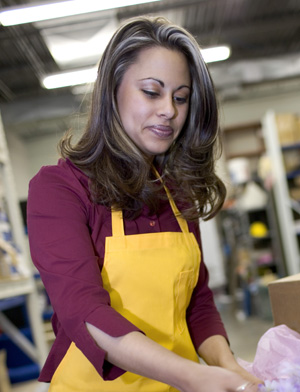 [Speaker Notes: Think strategically about work-life issues: 
Implement supervisor behaviors and actions aimed at redesigning work to support the conflicting employee work-life demands in a manner that is a win-win for both employees and employers.]
Family Supportive Supervisor Behaviors
Supervisor strategic behavior examples: 
Communicate and be knowledgeable about your company’s work/life programs (e.g. EAP, Health Care Coach, Adoption Assistance)
Promote cross-training & back-up systems to cover missed shifts
Think about the team or department as a whole and relationships with other departments and possible cross training or cross team work can help in getting the job done
[Speaker Notes: Supervisor strategic behavior examples: 
Communicate and be knowledgeable about your company’s work/life programs (e.g. EAP, Health Care Coach, Adoption Assistance)
Promote cross-training & back-up systems to cover missed shifts
Think about the team or department as a whole and relationships with other departments and possible cross training or cross team work can help in getting the job done]
Family Supportive Supervisor Behaviors
Communicate and prioritize performance outcomes
[Speaker Notes: Communicate and prioritize performance outcomes]
Family Supportive Supervisor Behaviors
Improve organization of work processes to facilitate results and employee satisfaction
[Speaker Notes: Improve organization of work processes to facilitate results and employee satisfaction]
Recommendations
Training managers and supervisors to be more supportive of work and family. 

Giving workers more control over their work hours. Increased control over when, where, and how work gets done is related to improved health behaviors. 

Creating a resource guide for employees and their families.

Being a role model. Take some time off to be with your own family to show your employees you know this should be a priority for them as well.
Encouraging and supporting flexible schedules.